IN 
MEMORIUM
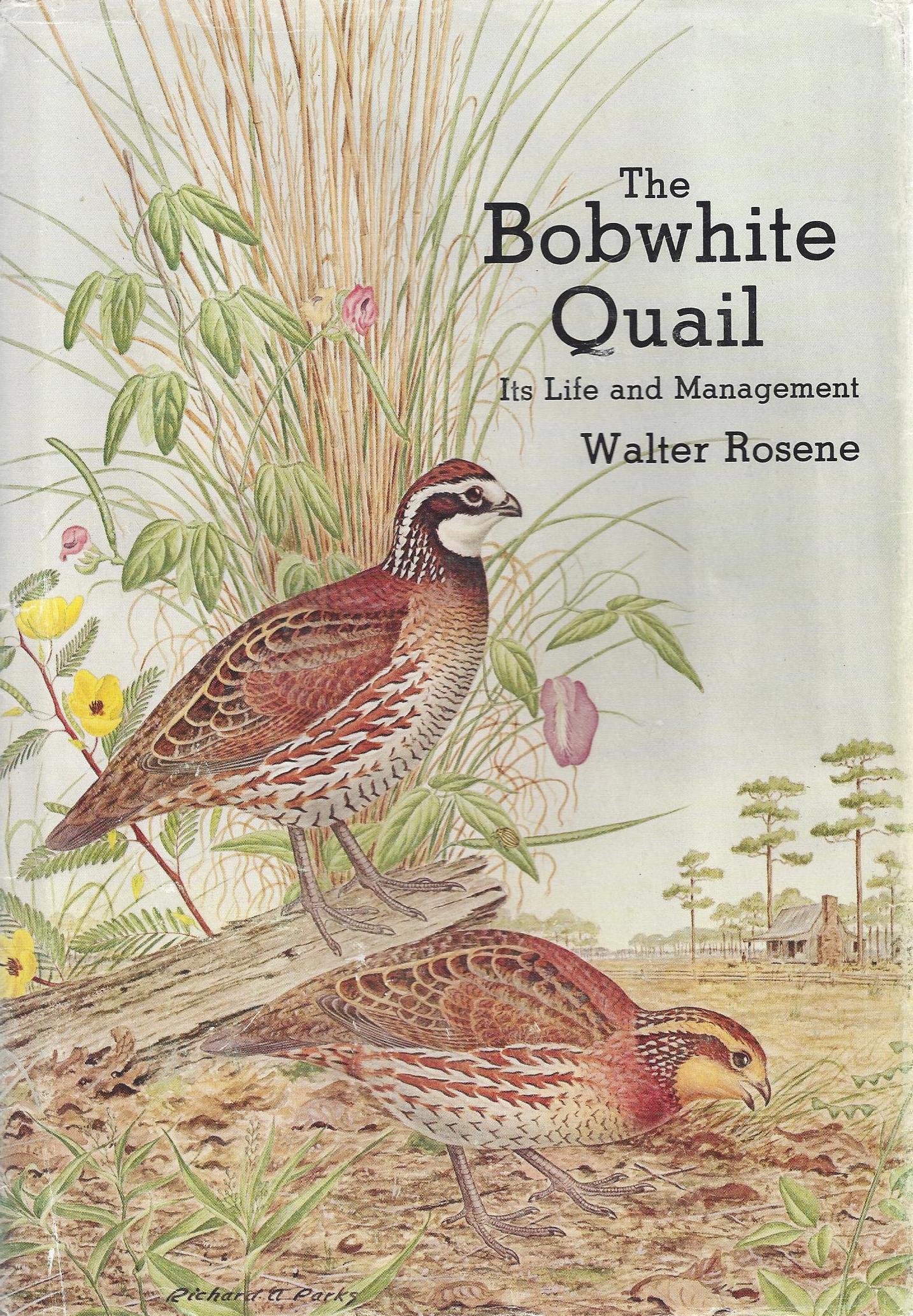 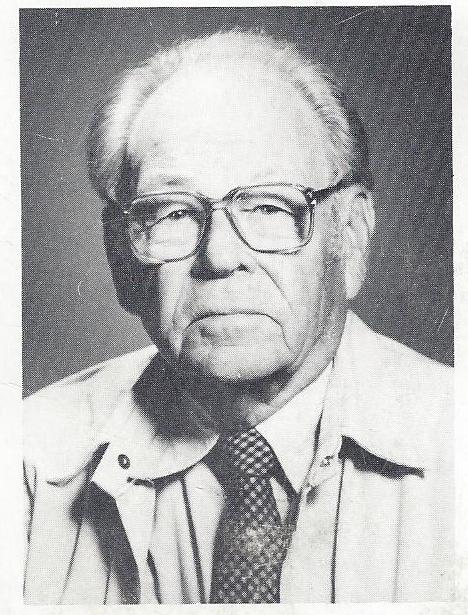 Walter Rosene

15 May1912 – 30 December 2005
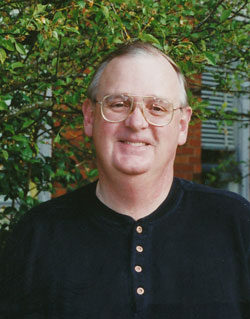 John A. Crawford

24 July 1946 – 11 July 2010
RECOGNITION 
OF 
EXCELLENCE
For Outstanding Scientific Contributions
that Support the Foundations
of Quail Conservation


Quail VII 
Seventh National Quail Symposium
9 – 12 January 2012
Tucson, Arizona
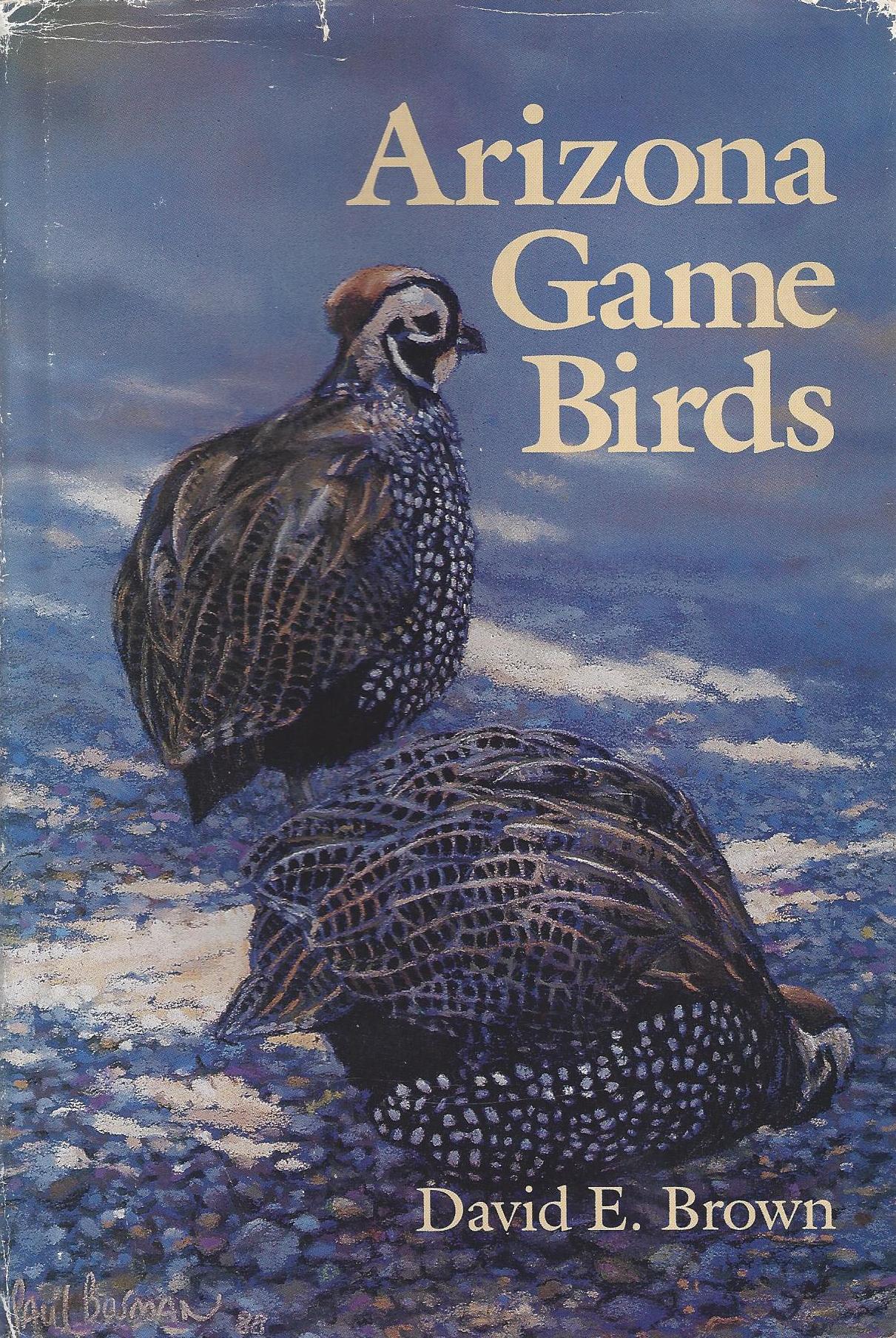 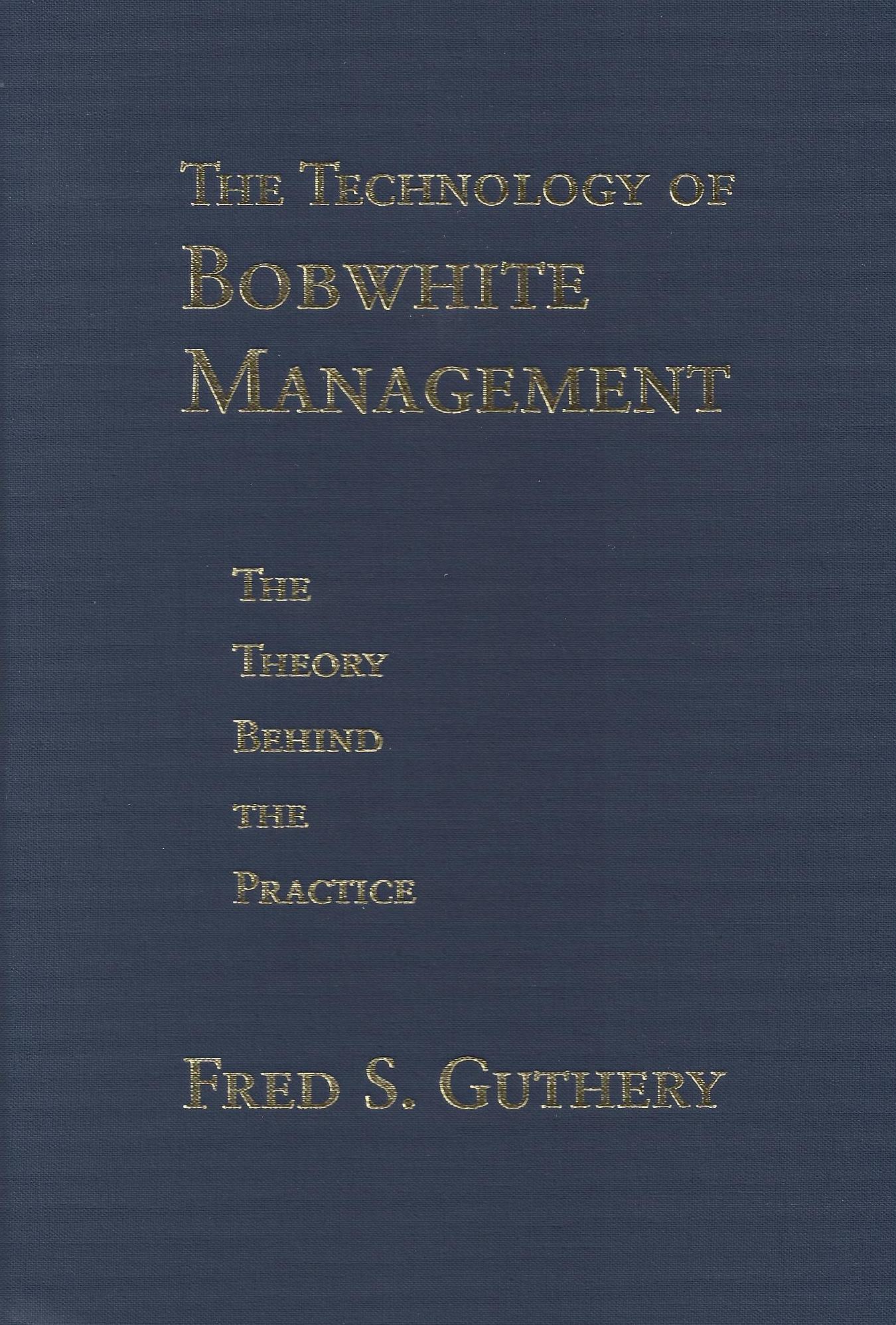 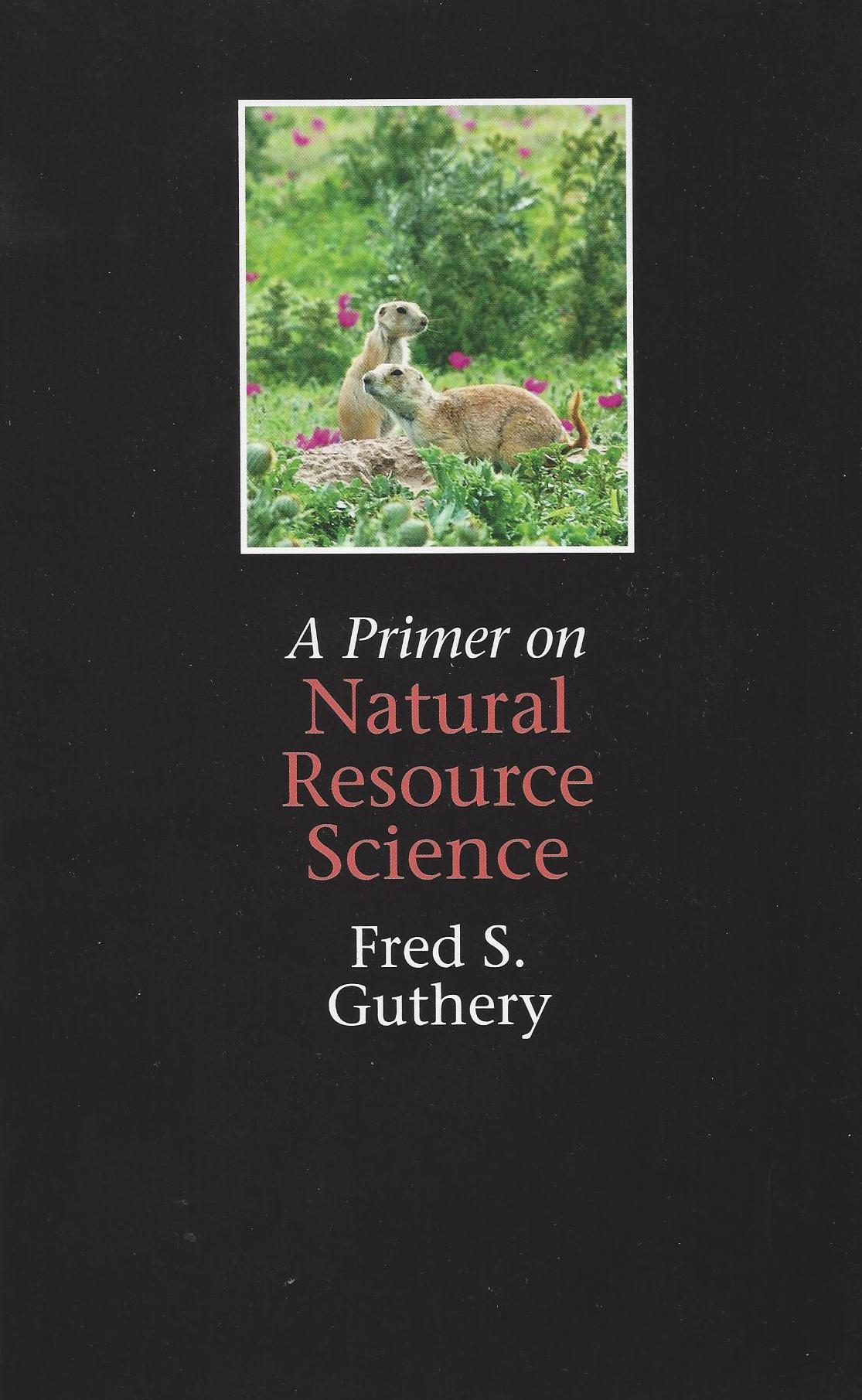 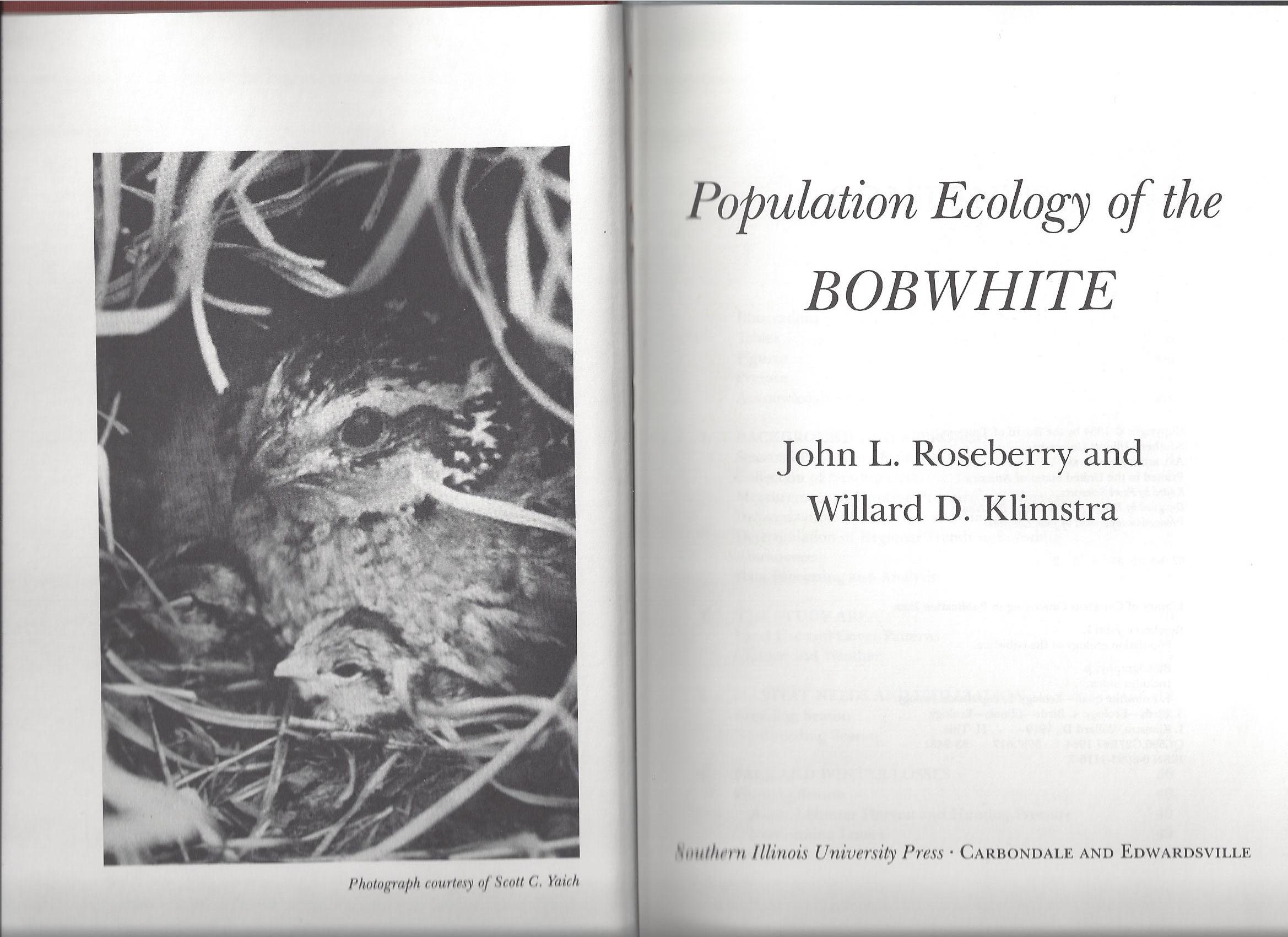 Roseberry Book Cover